ГРАДСКА ОПШТИНА     ПАЛИЛУЛА
ГРАЂАНСКИ ВОДИЧ КРОЗ НаЦРТ ОДЛУКУ О БУЏЕТУ за 2022. годину

                                  Ниш, октобар 2021.године
САДРЖАЈ
Увод
Ко се финансира из буџета?
Како настаје буџет општине?
Појам буџета
Ко учествује у буџетском процесу?
На основу чега се доноси буџет?
Како се пуни општинска каса?
Шта су приходи и примања буџета?
Структура планираних прихода и примања за 2022 годину
Шта се променило у односу на 2021. годину?
На шта се троше јавна средства?
Шта су расходи и издаци буџета?
Структура планираних расхода и издатака за 2022. годину
Шта се променило у односу на 2021. годину?
Расходи буџета по програмима
Расходи буџета расподељени по директним и индиректним буџетским корисницима
2
Драги моји Палилулци,

	Пред вама је документ који би требао да на што једноставнији и разумљивији начин објасни у које сврхе се користе јавни ресурси да би се задовољиле потребе грађана.
	Грађански буџет представља сажет и јасан приказ Нацрта Одлуке о буџету општине Палилула за 2022. годину, која је по својој форми веома обимна и тешка за разумевање због специфичних појмова и класификација које је чине. 
	Иако је немогуће објаснити целокупан буџет у овако краткој форми, искрено се надамо да ћемо на овај начин успети да вас информишемо о начину прикупљања јавних средстава и остваривања прихода и примања буџета општине, као и о начину планирања, расподеле и трошења буџетских средстава.
	Кроз овај транспарентан приступ настојимо да унапредимо разумевање и интересовање наших суграђана за локалне финансије, а у перспективи очекујемо и сарадњу локалне самоуправе и житеља општине Палилула у заједничком постављању циљева, дефинисању приоритета и планирању развоја наше општине.
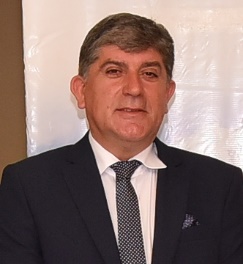 Председник општине
Братислав Вучковић
Ко се финансира из буџета?
Директни корисници буџетских средстава:
	- Скупштина општине
	- Председник општине
	- Општинско веће
	- Општинска управа
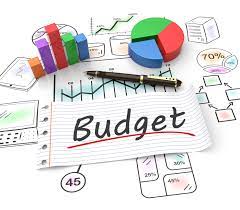 Остали корисници јавних средстава:
	- Социјалне институције (Центар за   социјални  рад)
	- Непрофитне организације (удружења грађана, невладине организације, итд.)
Како настаје буџет општине?
БУЏЕТ општине је правни документ који утврђује план прихода и примања и расхода и издатака општине за буџетску, односно календарску годину.

То значи да овај документ представља предвиђање колико ће се новца од грађана и привреде у току једне године прикупити и на који начин ће се тај новац трошити.

Из општинског буџета се током године плаћају све обавезе локалне самоуправе. Исто тако у буџет се сливају приходи из којих се подмирују те обавезе. 

Председник општине и локална управа спроводе општинску политику, а главна полуга те политике и развоја је управо буџет општине.

Приликом дефинисања овог, за општину Палилула најважнијег документа, руководе се законским оквиром и прописима, стратешким приоритетима развоја и другим елементима.

Реалност је таква да постоје велике разлике између жеља и могућности, тако да креирање буџета подразумева утврђивање приоритета и прављење компромиса.
Како се пуни општинска каса?
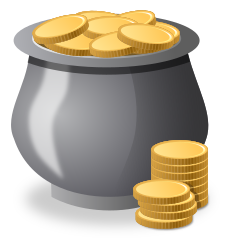 153,886,000.00динара
Шта су приходи и примања буџета?
7
Структура планираних прихода и примања за 2022. годину
Шта СЕ ПРОМЕНИЛО У ОДНОСУ НА 2021.ГОДИНУ
9
На шта се троше јавна средства?
Буџет мора бити у равнотежи, што значи да расходи морају одговарати приходима. Укупни планирани расходи и издаци у 2022. години из буџета износе: 





РАСХОДИ Расходи представљају све трошкове општине за плате буџетских корисника, набавку роба и услуга, субвенције, дотације и трансфере, социјалну помоћ и остале трошкове које општина обезбеђује без директне и непосредне накнаде. 
ИЗДАЦИ представљају трошкове изградње или инвестиционог одржавања већ постојећих објеката, машина и опрeме неопходне за рад буџетских корисника.
РАСХОДИ И ИЗДАЦИ морају се исказивати на законом прописан начин, односно морају се исказивати: по програмима који показују колико се троши за извршавање основних надлежности и стратешких циљева општине; по основној намени која показује за коју врсту трошка се средства издвајају; по функцији која показује функционалну намену за одређену област и по корисницима буџета што показује организацију рада општине.
153,886,000.00
Шта су расходи и издаци буџета?
Структура планираних расхода и издатака  буџета за 2022. годину
Шта се променило у односу на 2021?
Укупан Буџет наше општине у 2022. години биће мањи у односу на последњу измену Одлуке о буџету за 2021. годину за 18,922,776‬.00 динара, односно за  10.95%.

Коришћење услуга и роба је  смањено за ‭‭13,792,000‬.00 динара;
Средства резерве су смањена за 950,000.00 динара
Капитални издаци су смањени за  за 1,800,000.00 динара
Социјална заштита је смањена за 1,000,000.00 динара




Расходи за запослене ‭повећани су за 245,000.00 динара
Остали расходи су повећани за 2,270,000.00 динара;
Расходи буџета по програмима
14
Расходи буџета расподељени по директним и индиректним буџетским корисницима
15
Ко све може да учествује у изради буџета?
16
Кључне добробити одпартиципације јавности
Добробити за локалне власти:
-Јача поверење између грађана и власти

-Повећан кредибилитет локалних власти у заједници

-Доприноси транспарентности рада ЛС

-Помаже ЛС да идентификује потребе заједнице

-Донете одлуке су одрживије и имају већи легитимитет

- Уштеда у времену и новцу путем уважавања интереса
заједнице у раној фази процеса

- Заједничким радом ЛС и грађани успевају да дођу до
креативнијих начина решавања проблема
Кључне добробити одпартиципације јавности
Добробити за грађане и локалну заједницу:
•Остваривање основних грађанских права

•Боље разумевање функционисања локалне самоуправе

•Могућност изражавања сопствених потреба и мишљења пре
доношења одлуке

•Осећај укључености и власништва над донетим одлукама

•Повећан ниво одговорности и идентификације са
сопственом заједницом

•Омогућава развој компетенција за информисано и активно
учешће у демократском животу заједнице
На основу чега се доноси буџет?
Надлежности општине Палилулакоје се могу финансирати из буџета
Уређује и утврђује начин коришћења и управљања сеоским водоводима, изворима, јавним бунарима и чесмама
Подстиче развој културно-уметничког аматеризма на свом подручју и обезбеђује услове за одржавање културних манифестација, утврђује културне и спортске манифестације од значаја за ГО
Подстиче задовољење потреба грађана у области спорта на подручју ГО, учествује у реализацији система школског спорта и обезбеђује услове  за организовање и одржавање спортских манифестација и такмичења, у складу са законом и прописима града
Помаже одржавање основних школа и дечијих вртића и задружних домова на територији градске општине у складу са законом и прописима града
Помаже развој и унапређење пољопривреде на свом подручју
Подстиче и помаже развој задругарства
Помаже развој различитих облика самопомоћи и солидарности са лицима која су у стању социјалне потребе
Уређује и обезбеђује обављање послова који се односе на изградњу, реконструкцију, одржавање, заштиту, коришћење, развој и управљање некатегорисаним путевима у насељу, у складу са законом и другим прописима.
20
На крају желимо да Вам се захвалимо што сте издвојили време за читање ове  презентације буџета. 

Уколико сте заинтересовани да сагледате у целини Одлуку о буџету општине Палилула за 2022. годину, исту можете преузети на следећем линку интернет странице Градске општине Палилула:
  www.palilula.eu/budzet-opstine/

Све сугестије, предлози и примедбе на нацрт  Одлуке о буџету могу се доставити на следеће е-маил адресе:
ivan.dragisic@palilula.eu
tatjana.marjanovic@palilula.eu
milos.ristic@palilula.eu